Corte de Fotos
Mapeamento móvel
Fotos 360º
Carro
Câmeras
O que é o mapeamento móvel terrestre 360°?
O MMT 360° Consiste na obtenção de informações da superfície (e objetos) que estão no alcance do sensor, através do Levantamento Fotogramétrico Terrestre, proporcionando sequências de imagens, que permitem medições e análises dos elementos contidos nas vias terrestres e seus entornos.
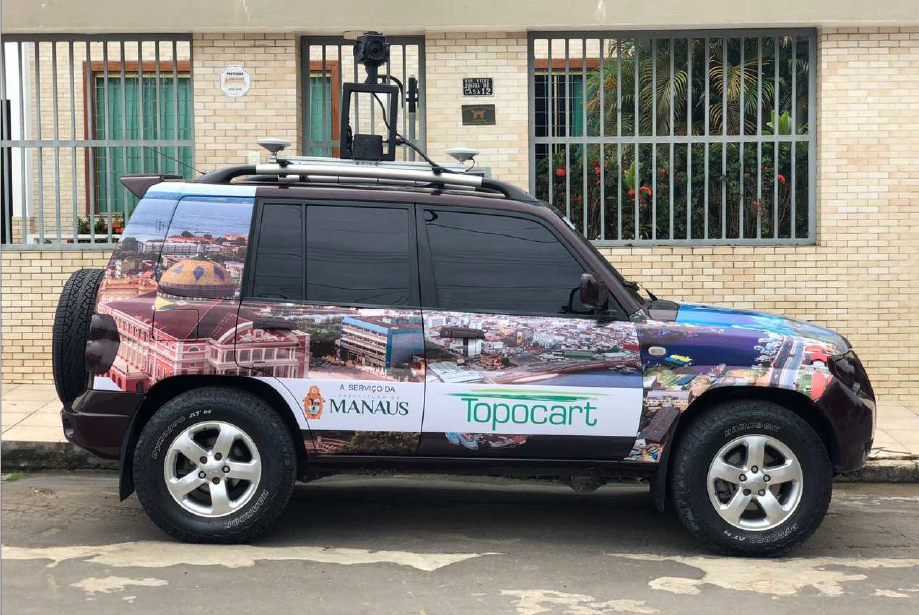 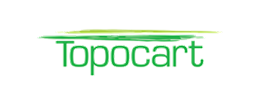 A importância de executar bem este trabalho
Por mais que seja um produto de entrega independente, o mapeamento móvel servirá de insumo para outros itens tais como o cadastro de logradouros e cadastro imobiliário (caracterização), além de servir de base para a geração das fotos de fachada.
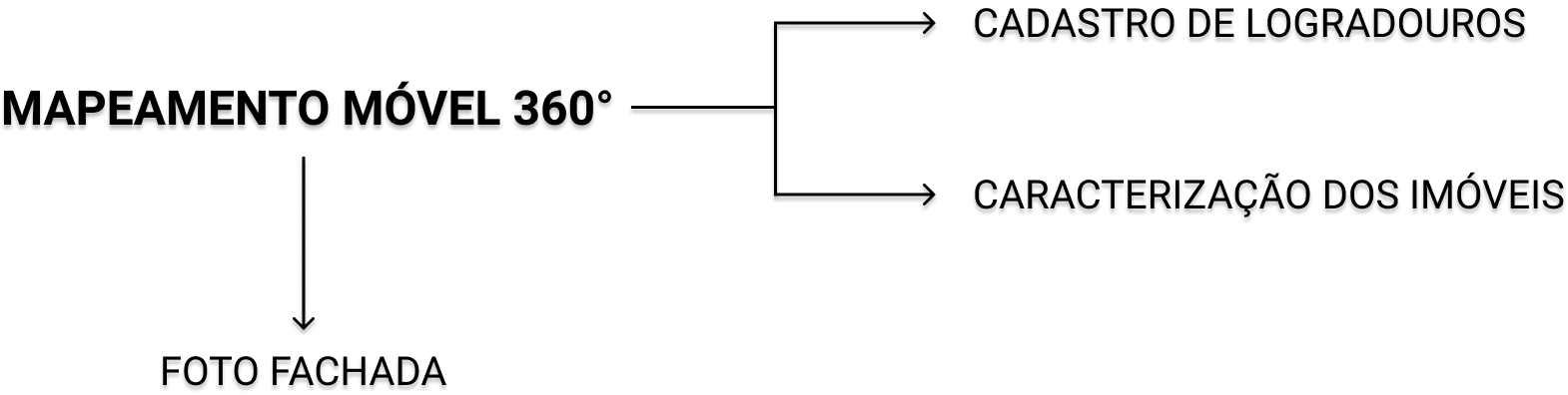 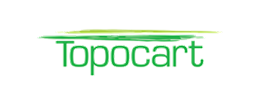 Equipamentos
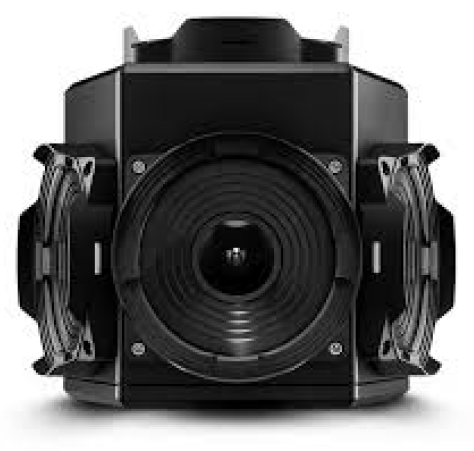 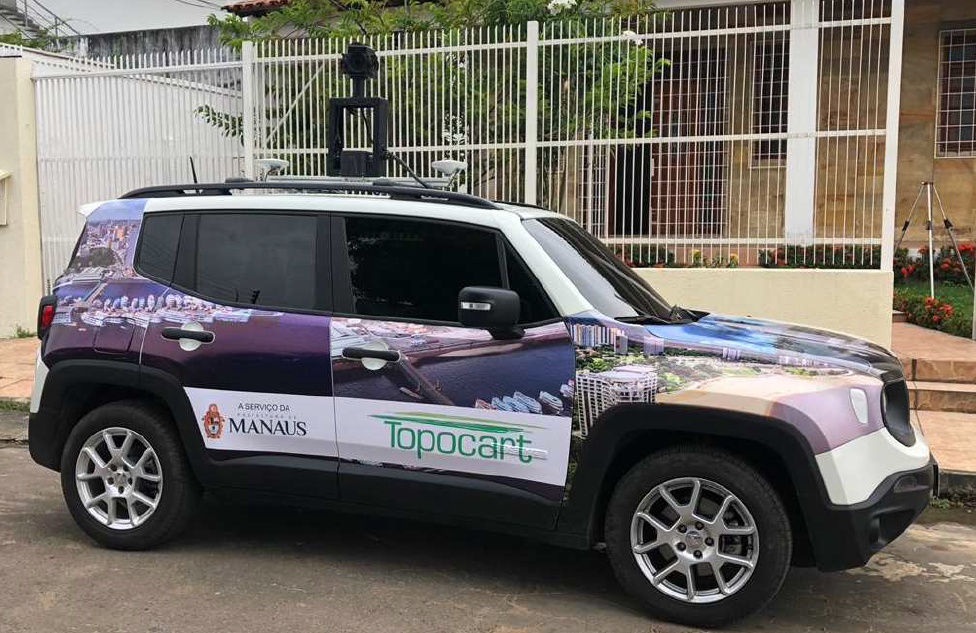 Conjunto Fotogramétrico Ladybug 5+
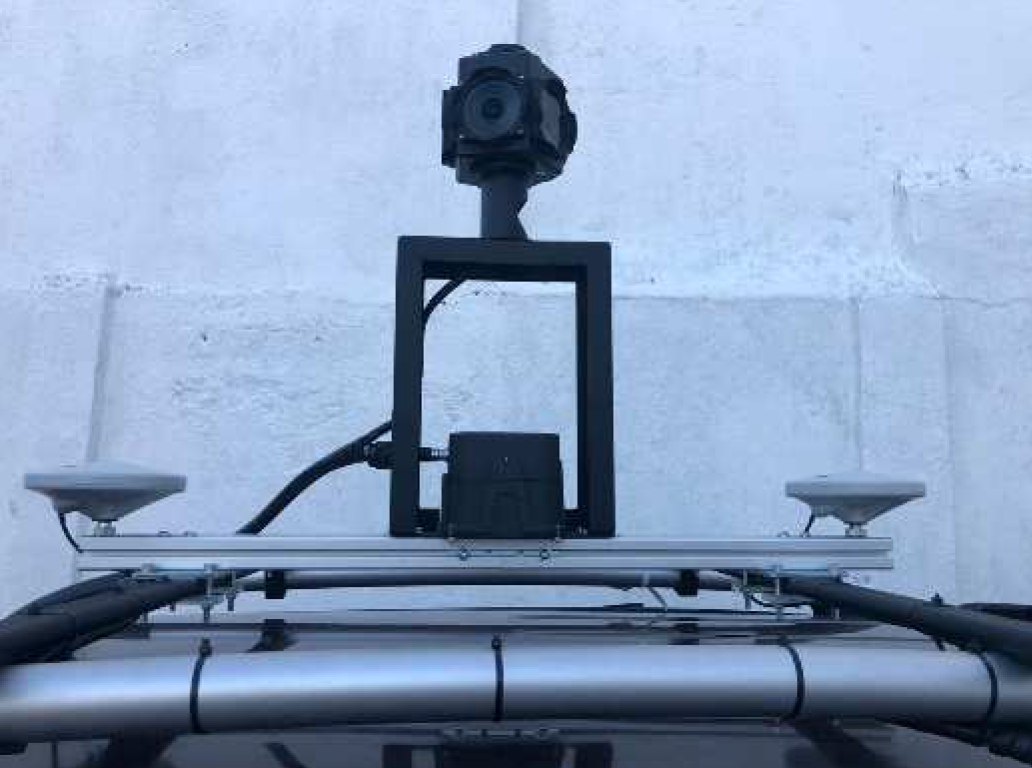 Veículo adaptado para transportar os equipamentos
Receptores GNSS
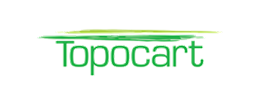 Equipamentos
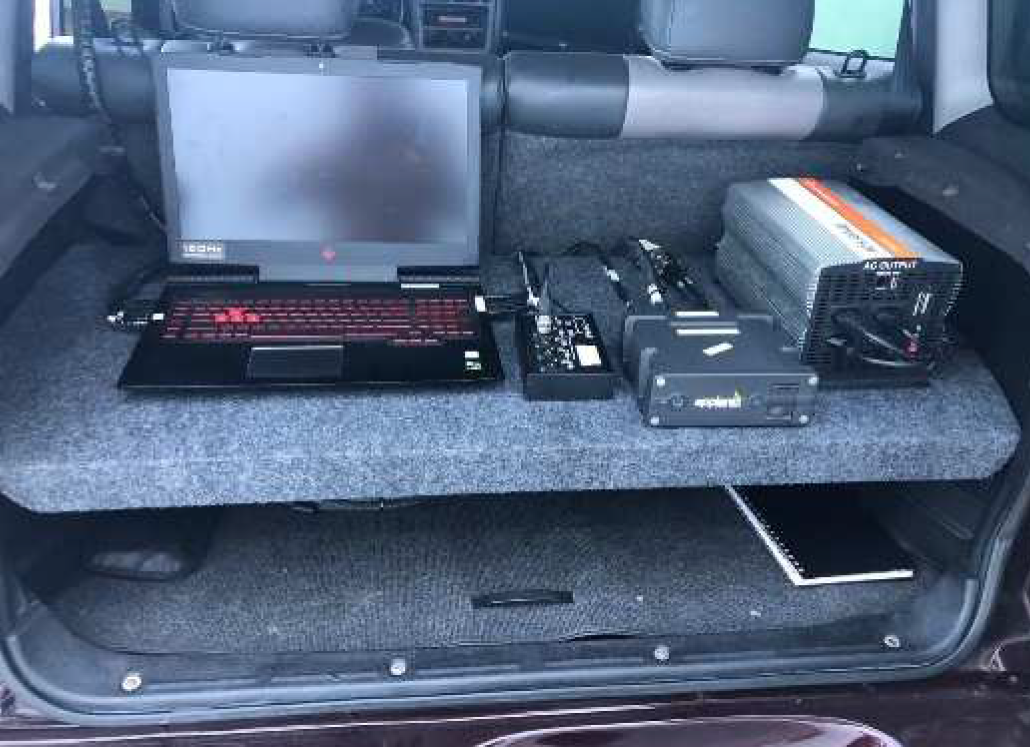 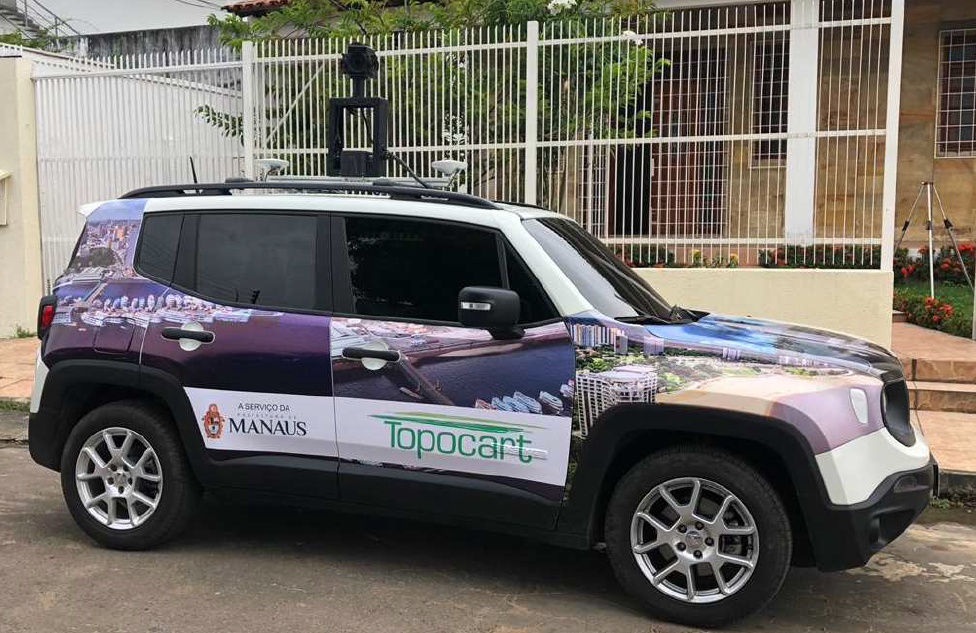 Componentes da Unidade de Medição Inercial
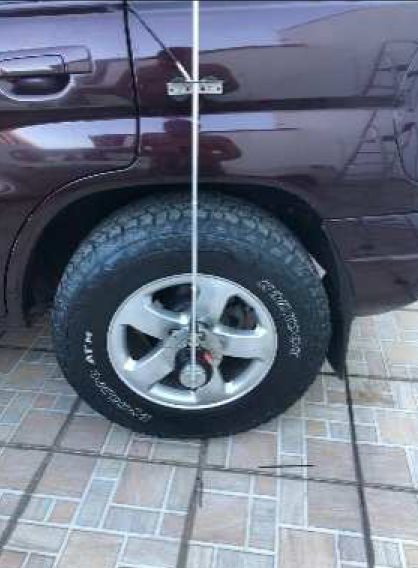 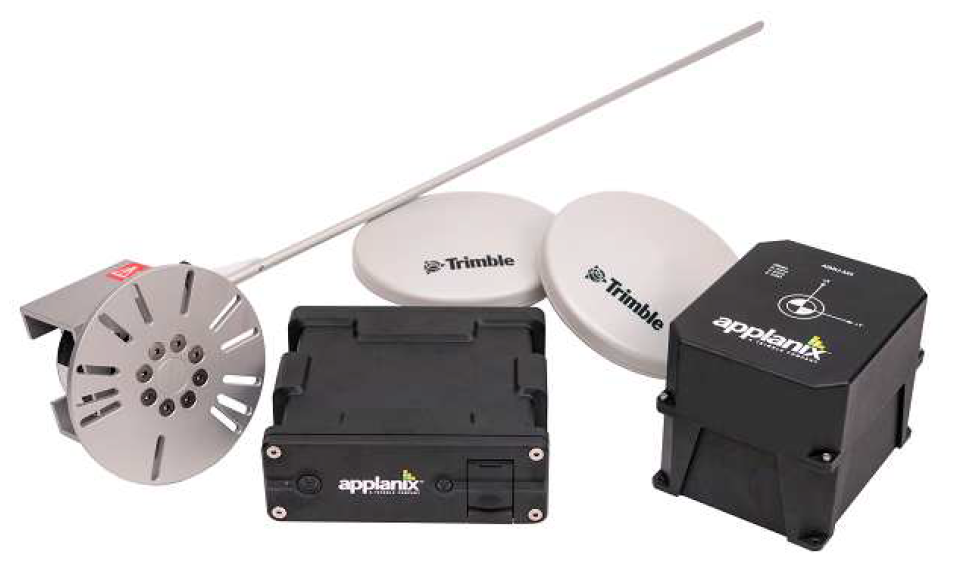 Veículo adaptado para transportar os equipamentos
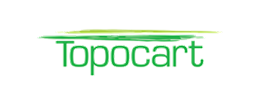 Equipamentos
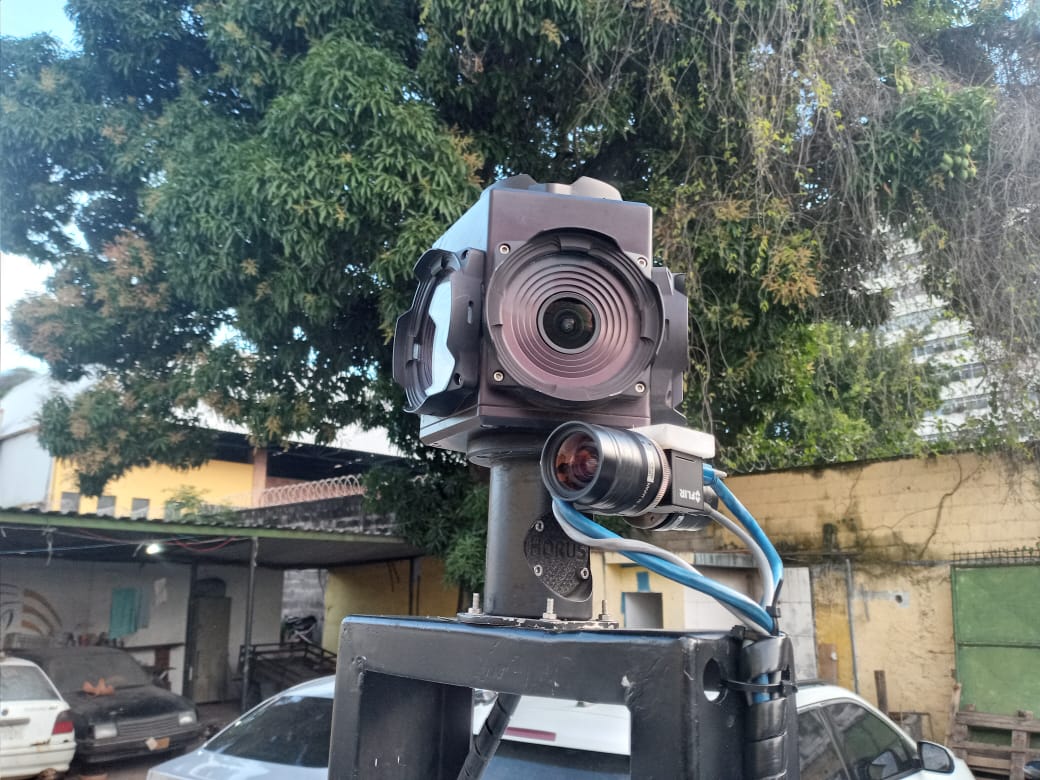 Sensor Blackfly S de 13 MP
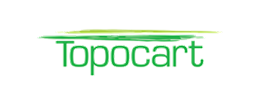 Equipamentos
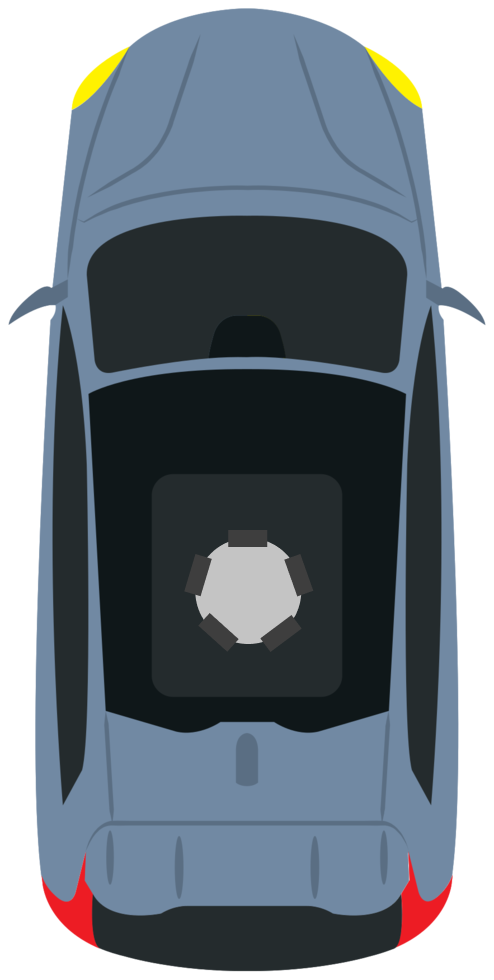 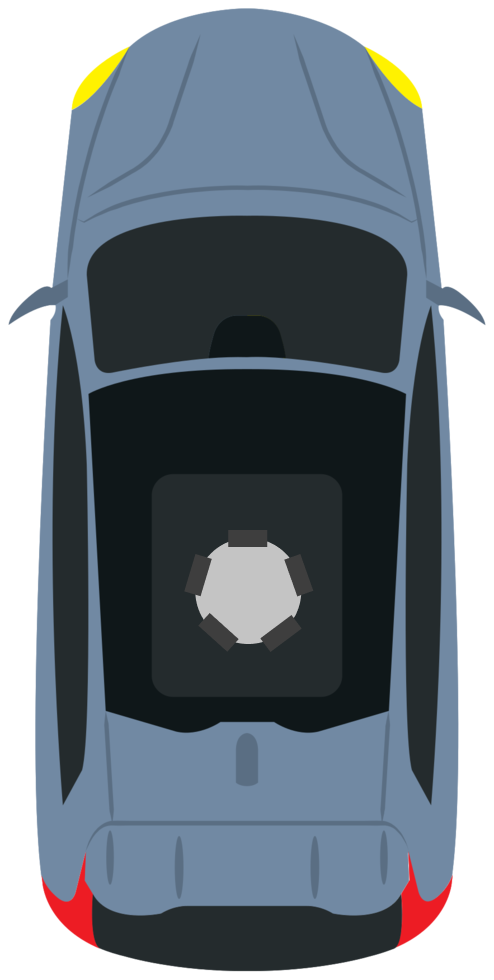 Conjunto Fotogramétrico Ladybug 5+
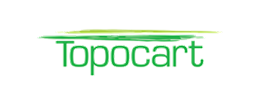 Equipamentos
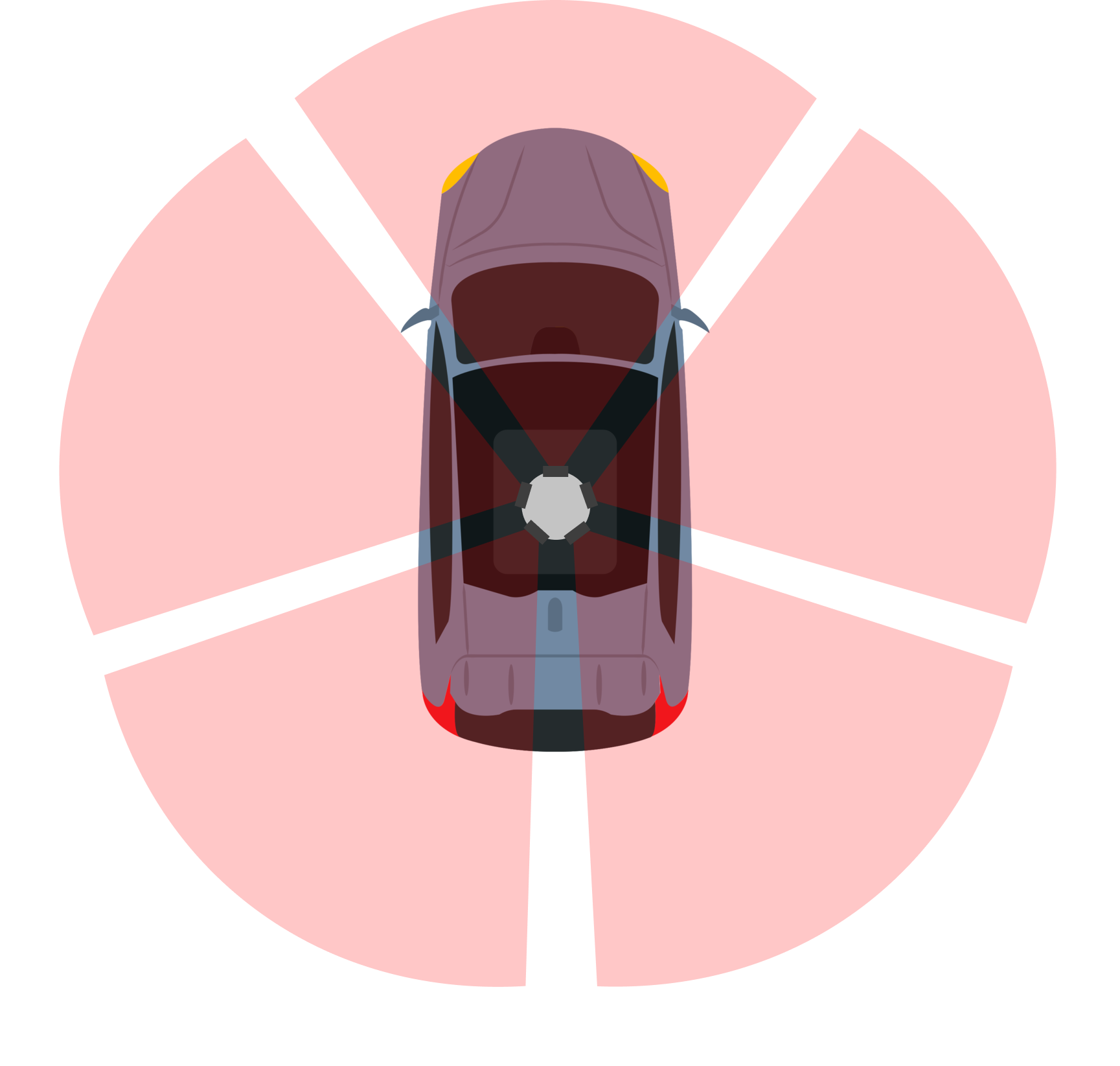 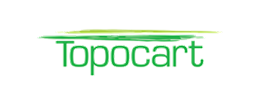 Programa corte de fotos
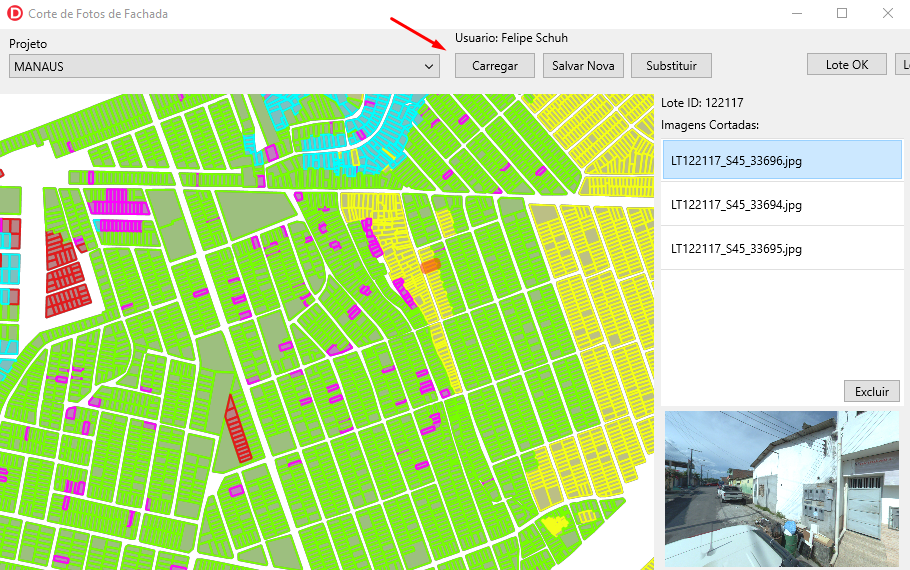 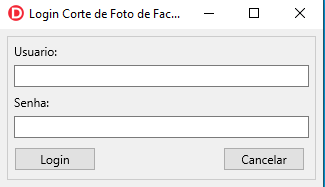 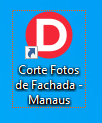 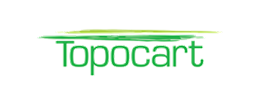 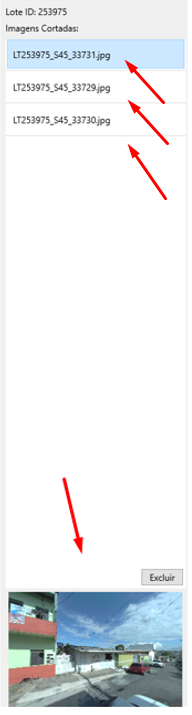 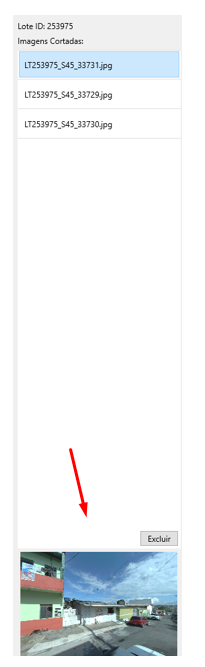 Ao clicar em um lote
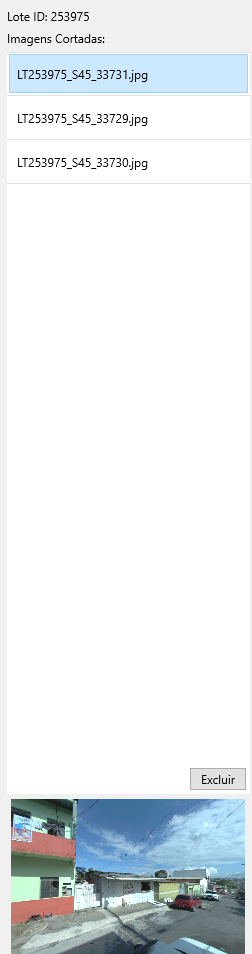 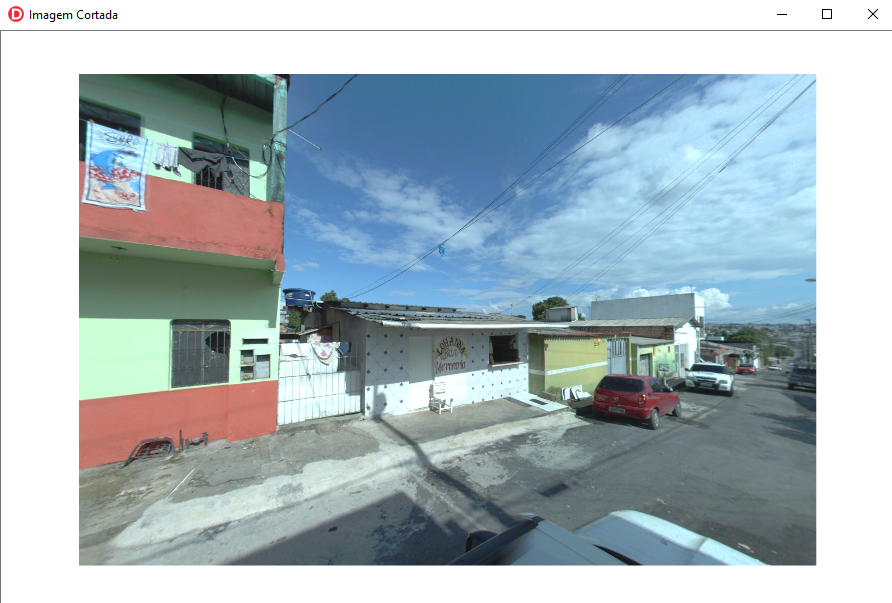 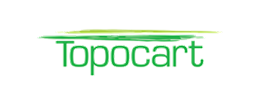 Revisar lote
Após selecionar um lote, verificar as 3 fotos que já foram cortadas automaticamente, caso necessário, fazer a substituição das fotos fora do padrão. Se não houver nenhuma foto que julgarmos ruim, validar o lote (“Lote OK”) no programa.
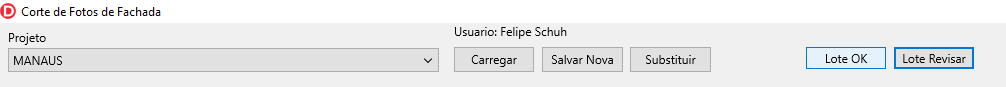 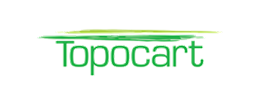 Trajetória Mapeamento móvelFoto 360º para corte
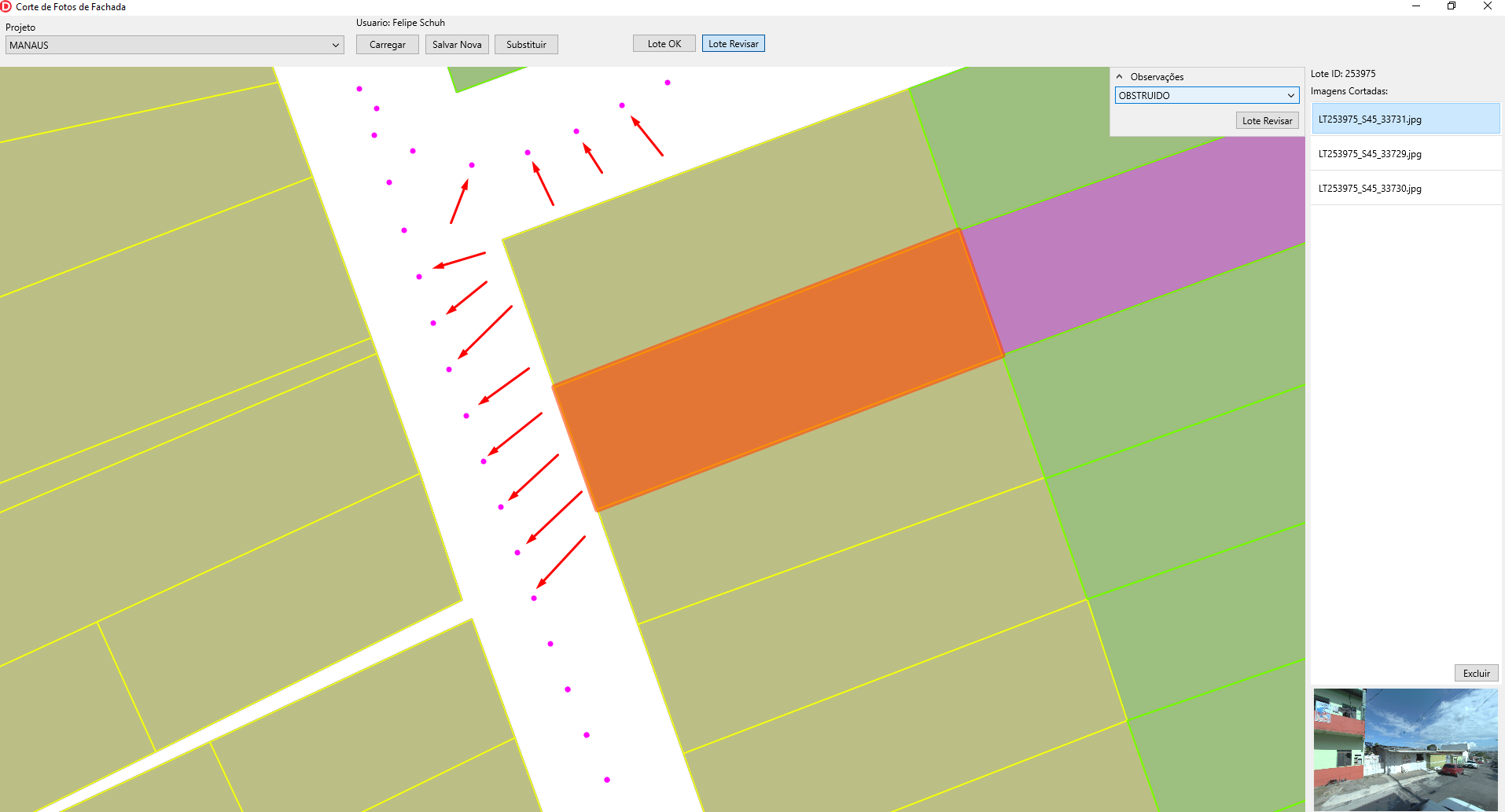 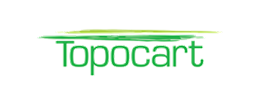 Ao clicar em um ponto da trajetória do mmt
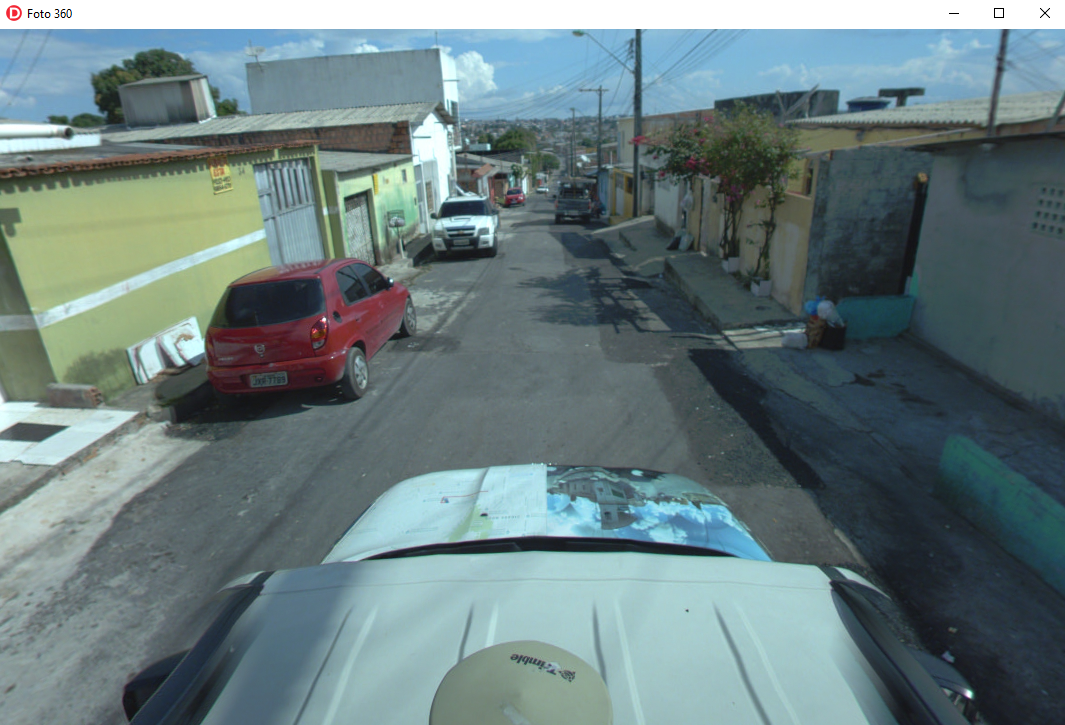 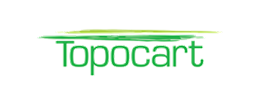 Fotos meio de quadra
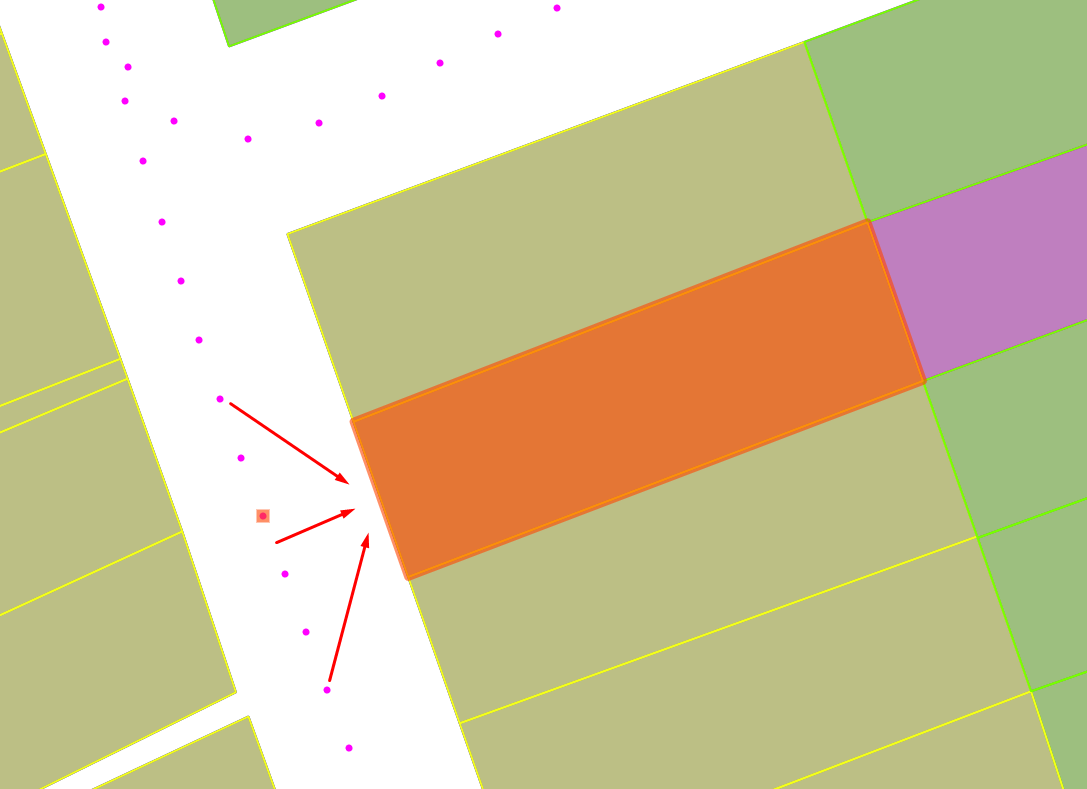 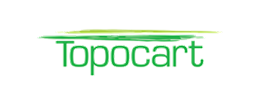 Cortando a foto
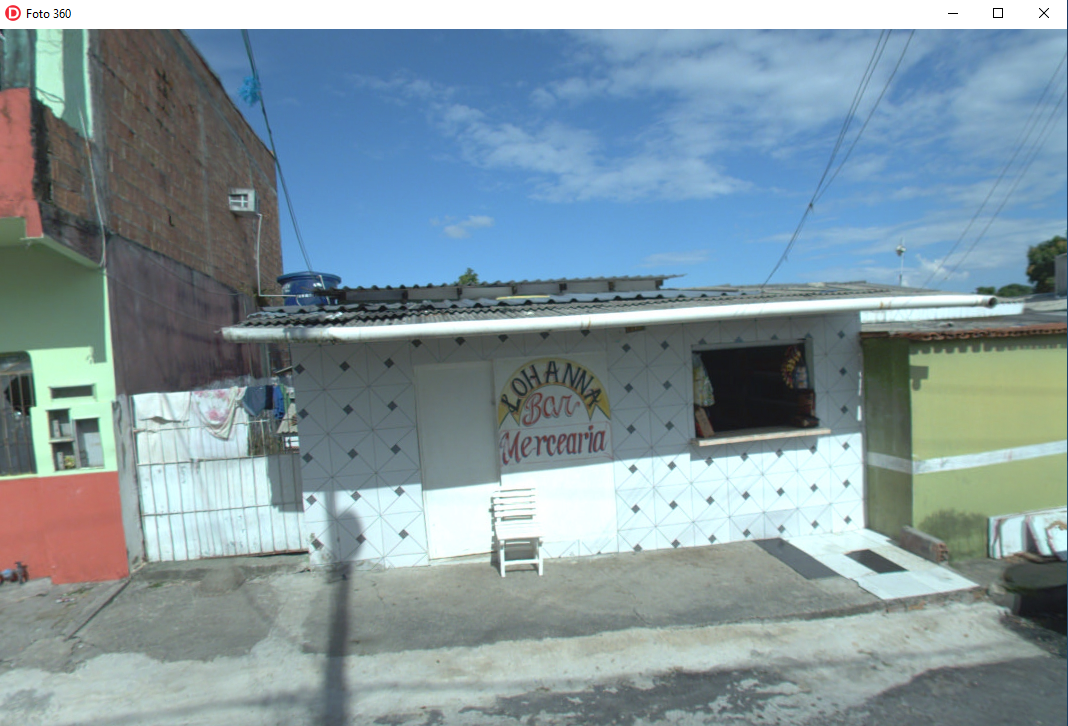 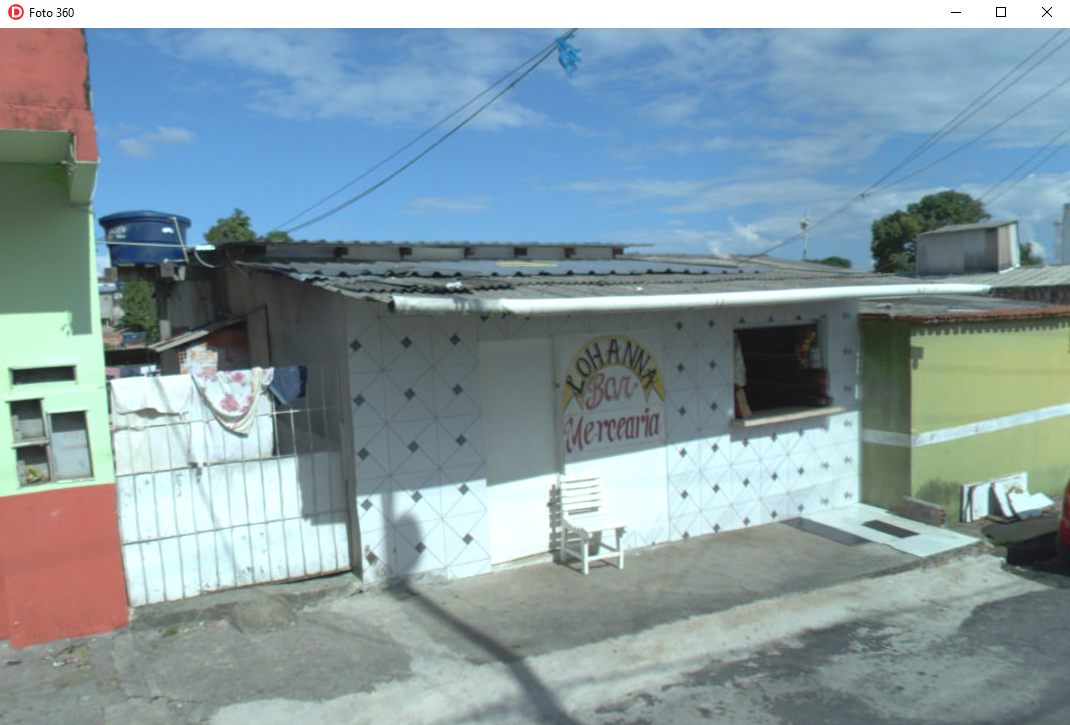 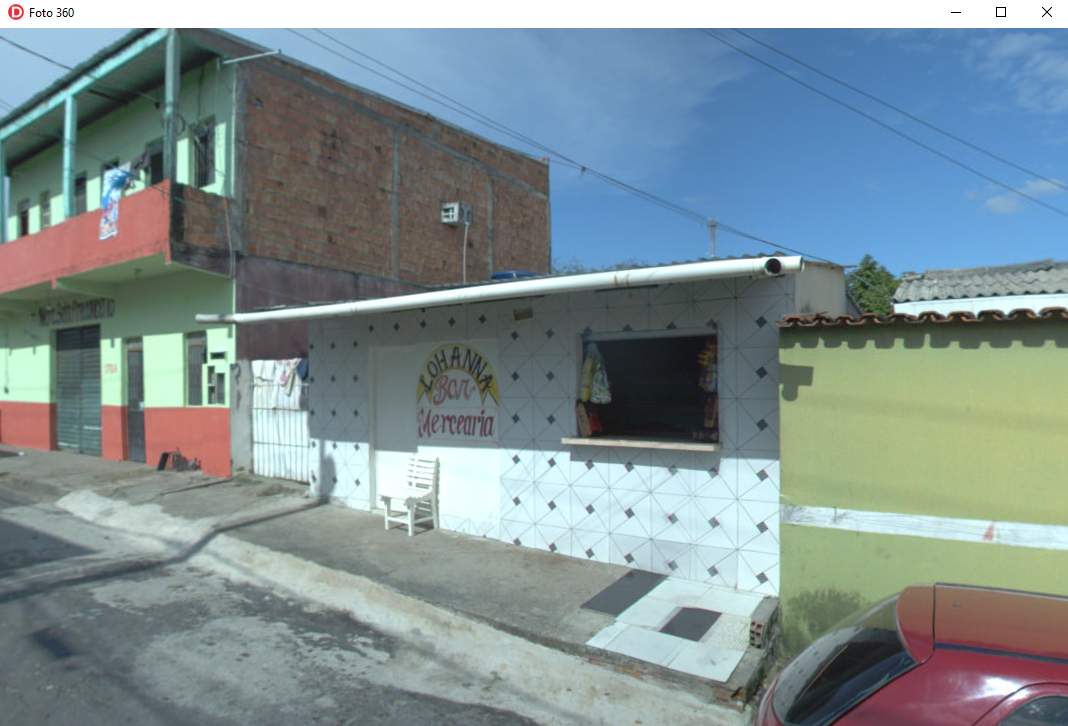 Após cortar os 3 ângulos, dar “Lote OK” no programa
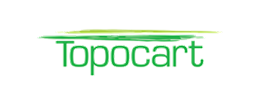 Fotos esquina
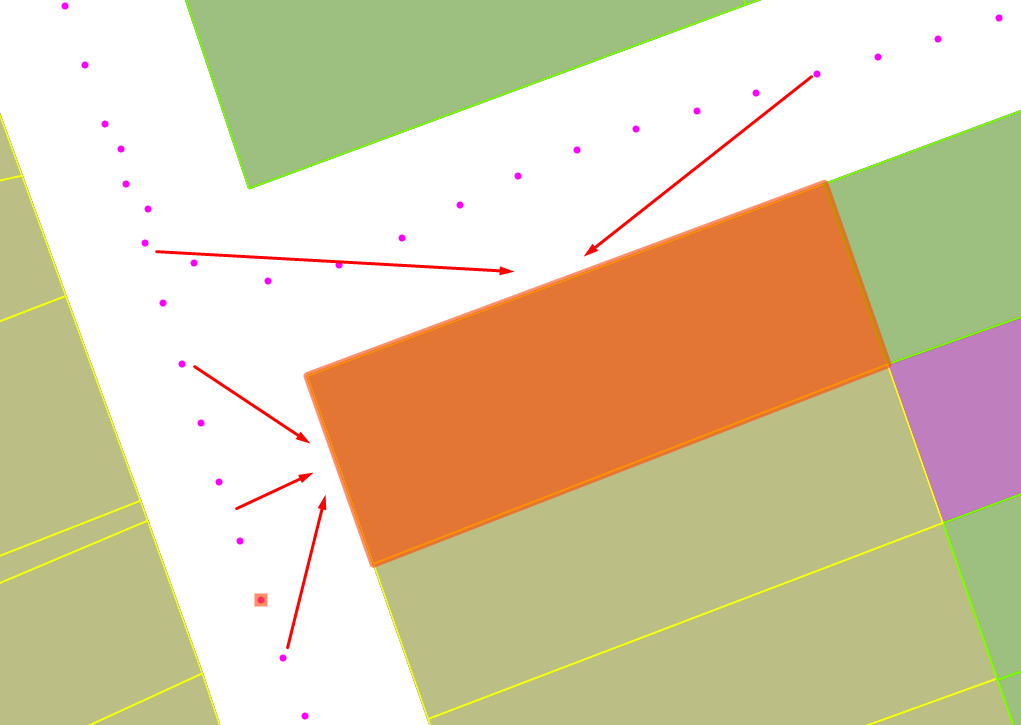 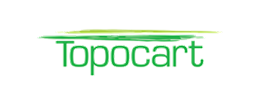 Fotos esquina
Em lotes de esquina, o mínimo de fotos são 4, ficando opcional o ângulo da lateral, de preferência pegar o ângulo que contiver alguma entrada, ou mais edificações
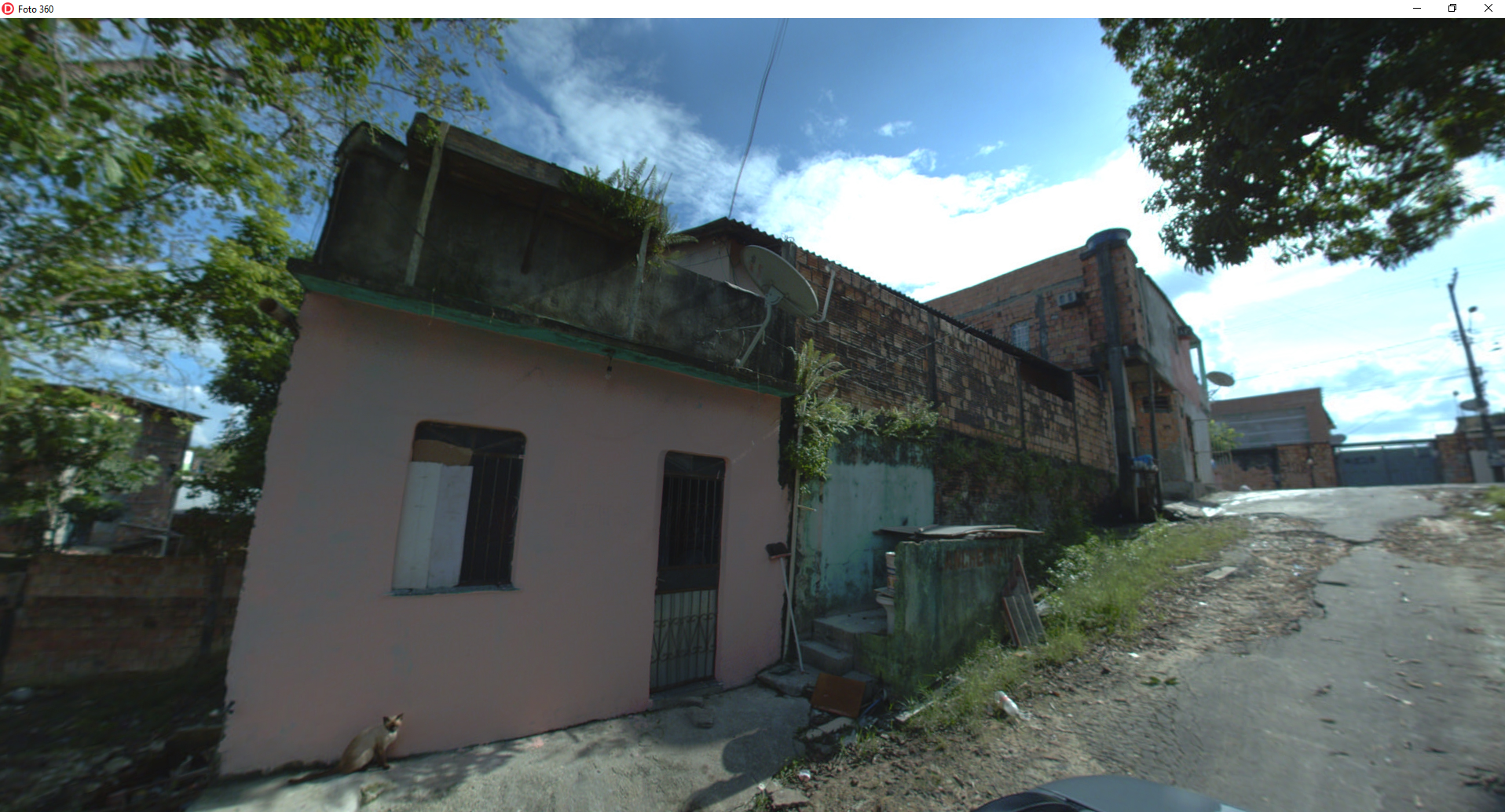 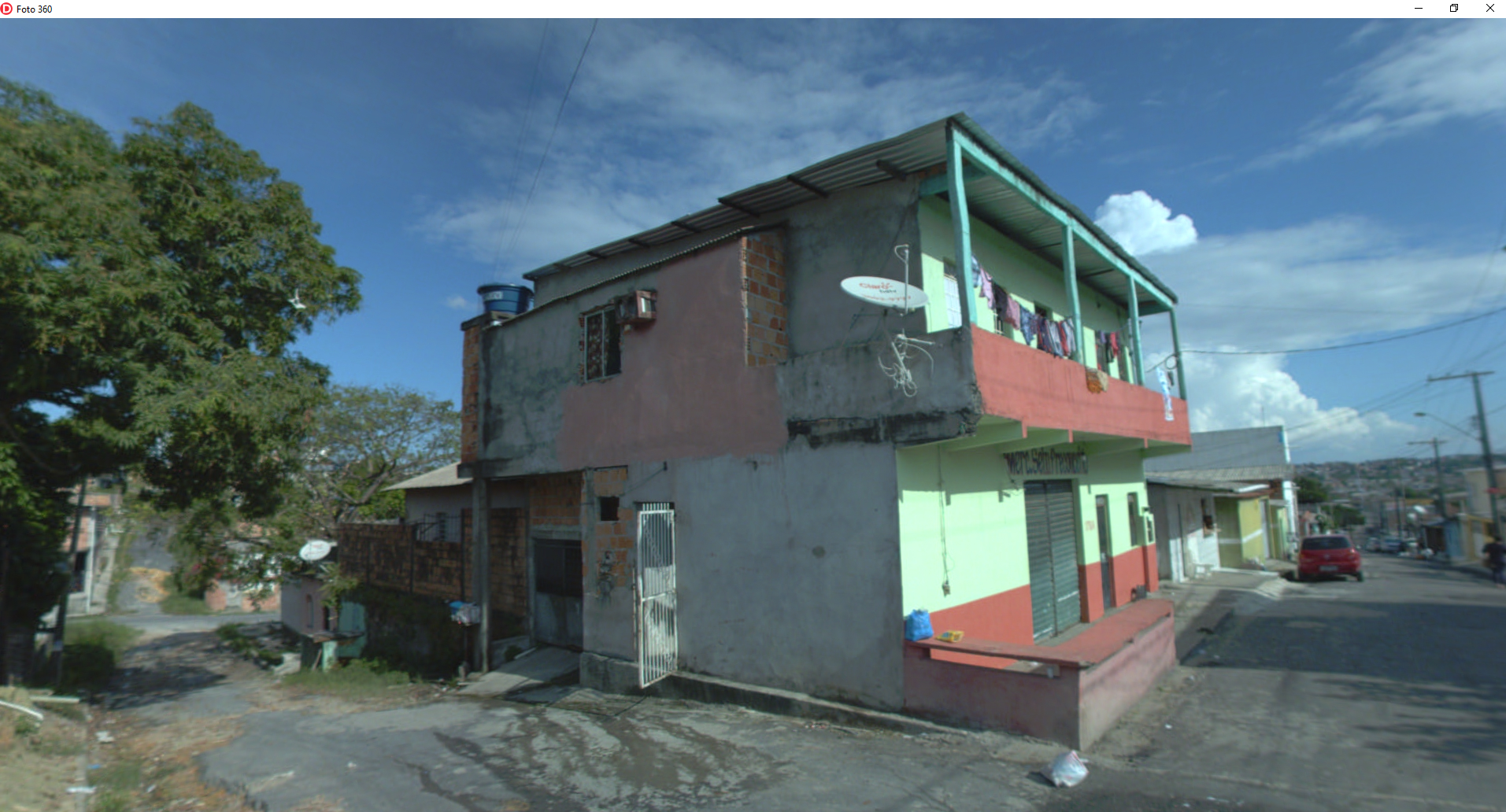 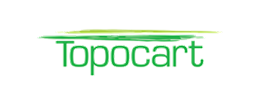 QGIS-ortofoto
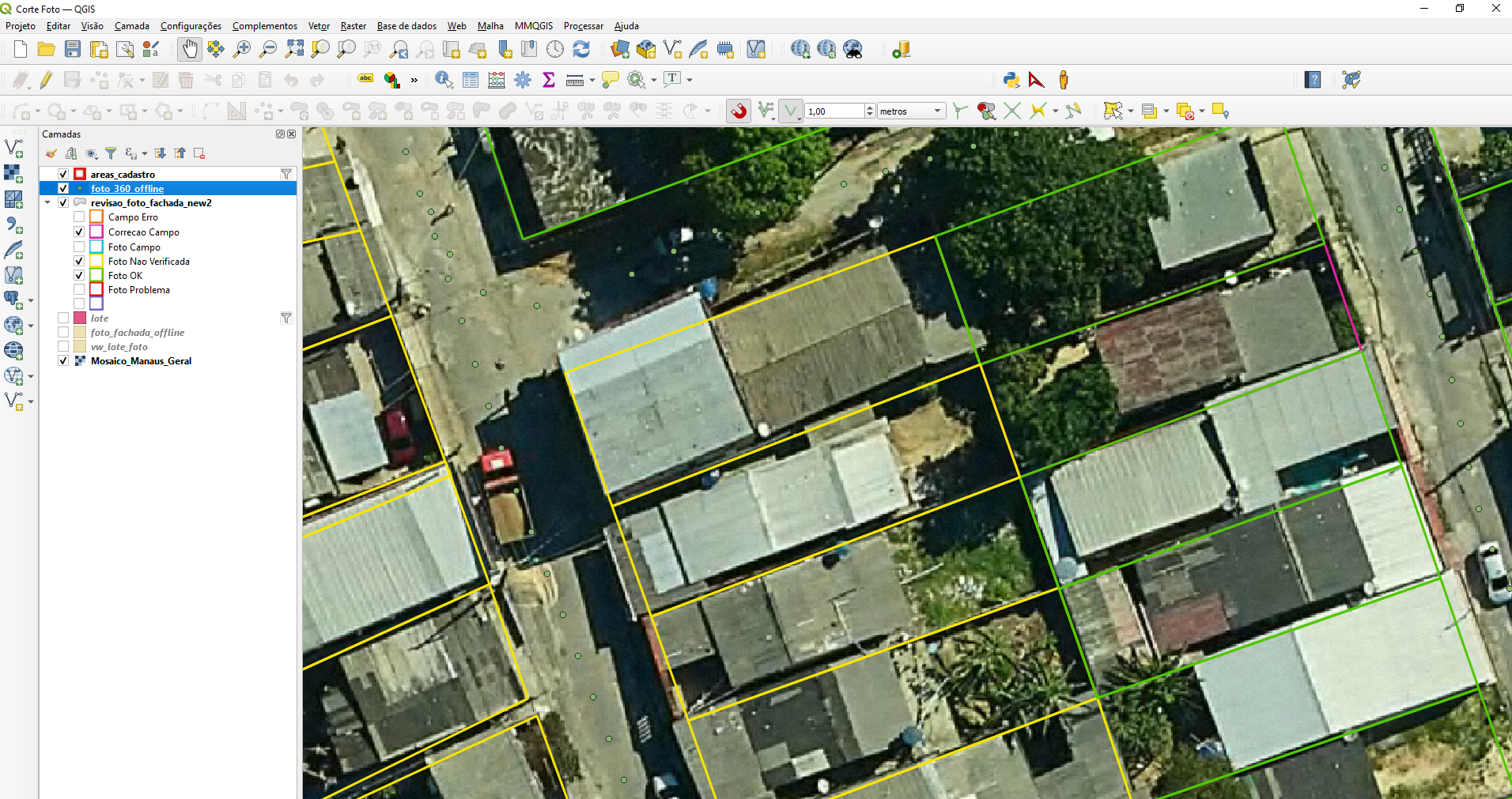 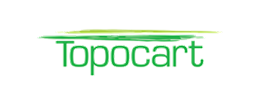 Geração de Foto Fachada
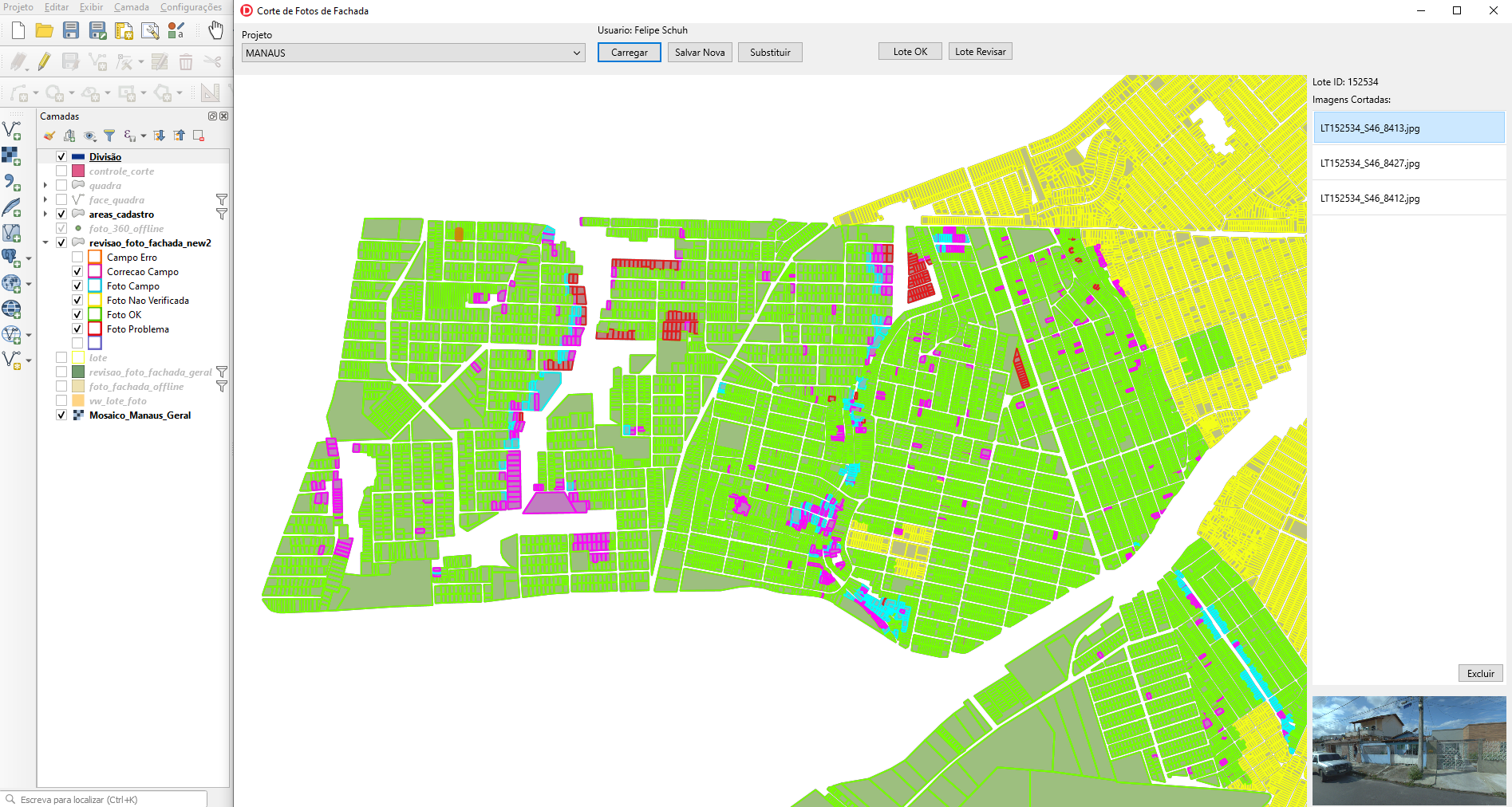 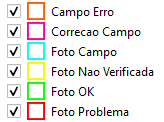 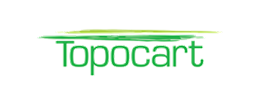 Lote revisar
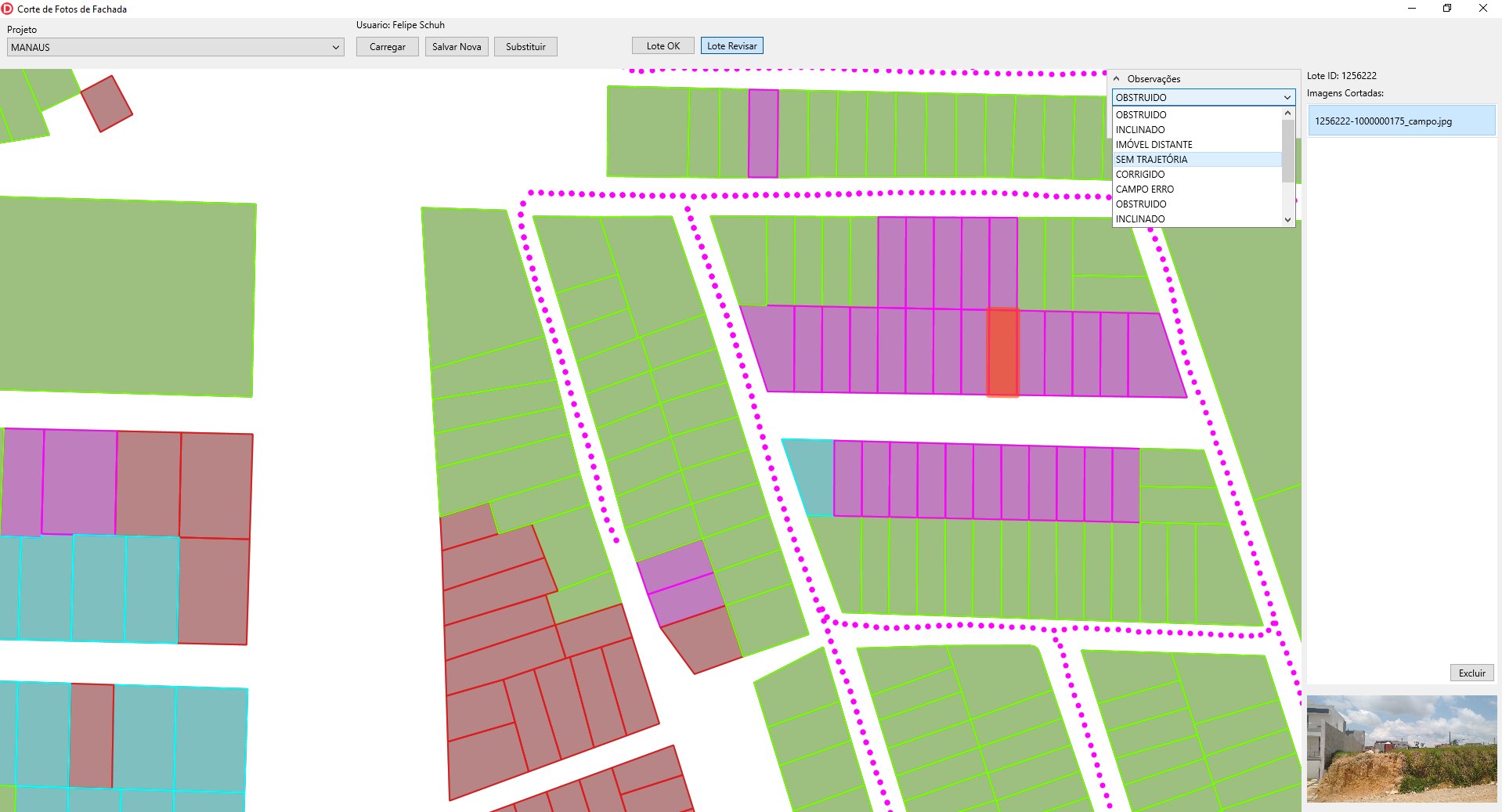